Welcome to our class!
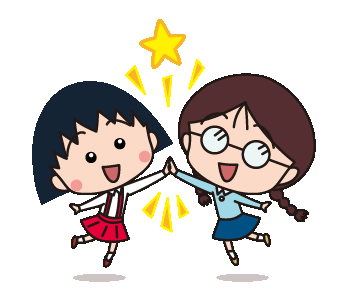 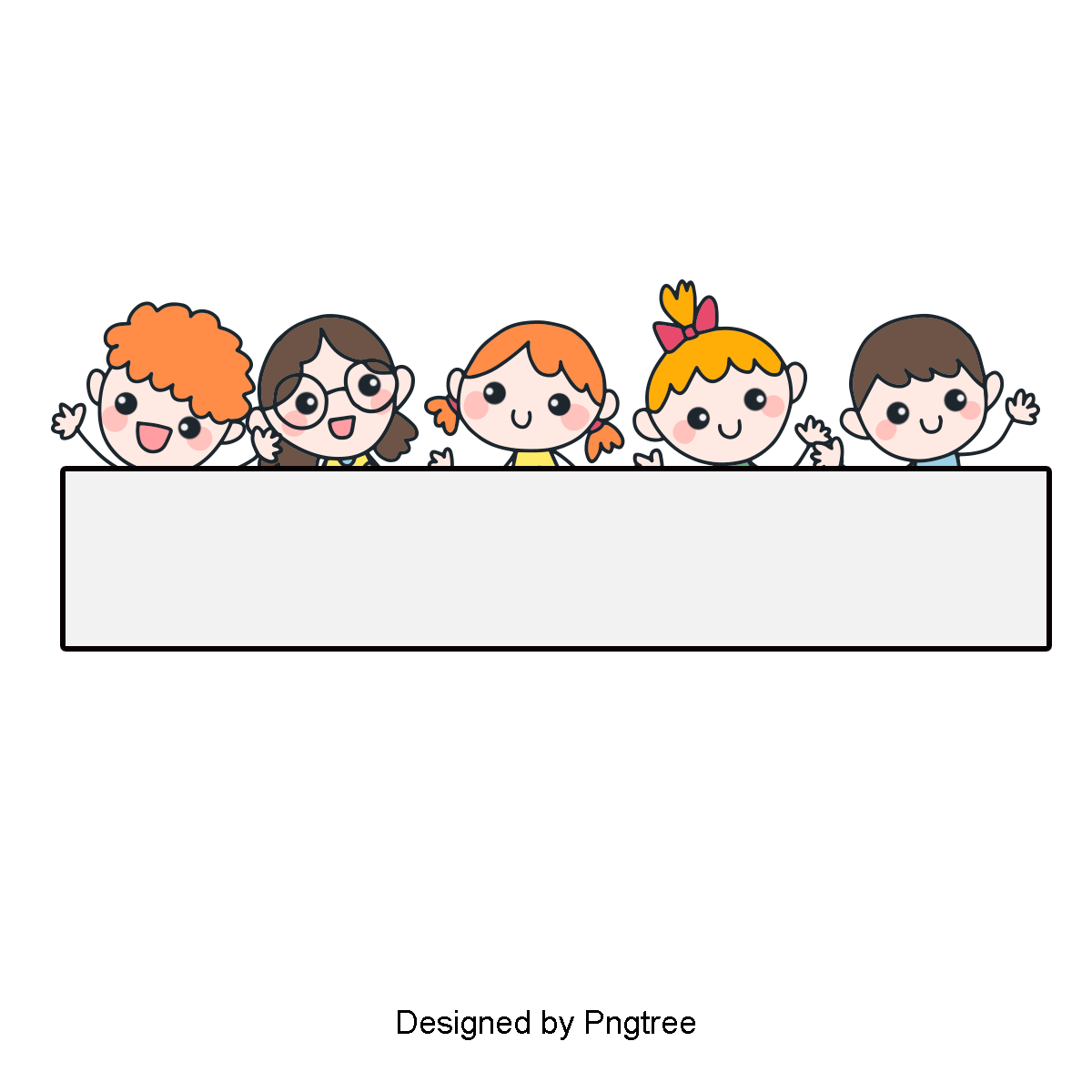 Warm-up
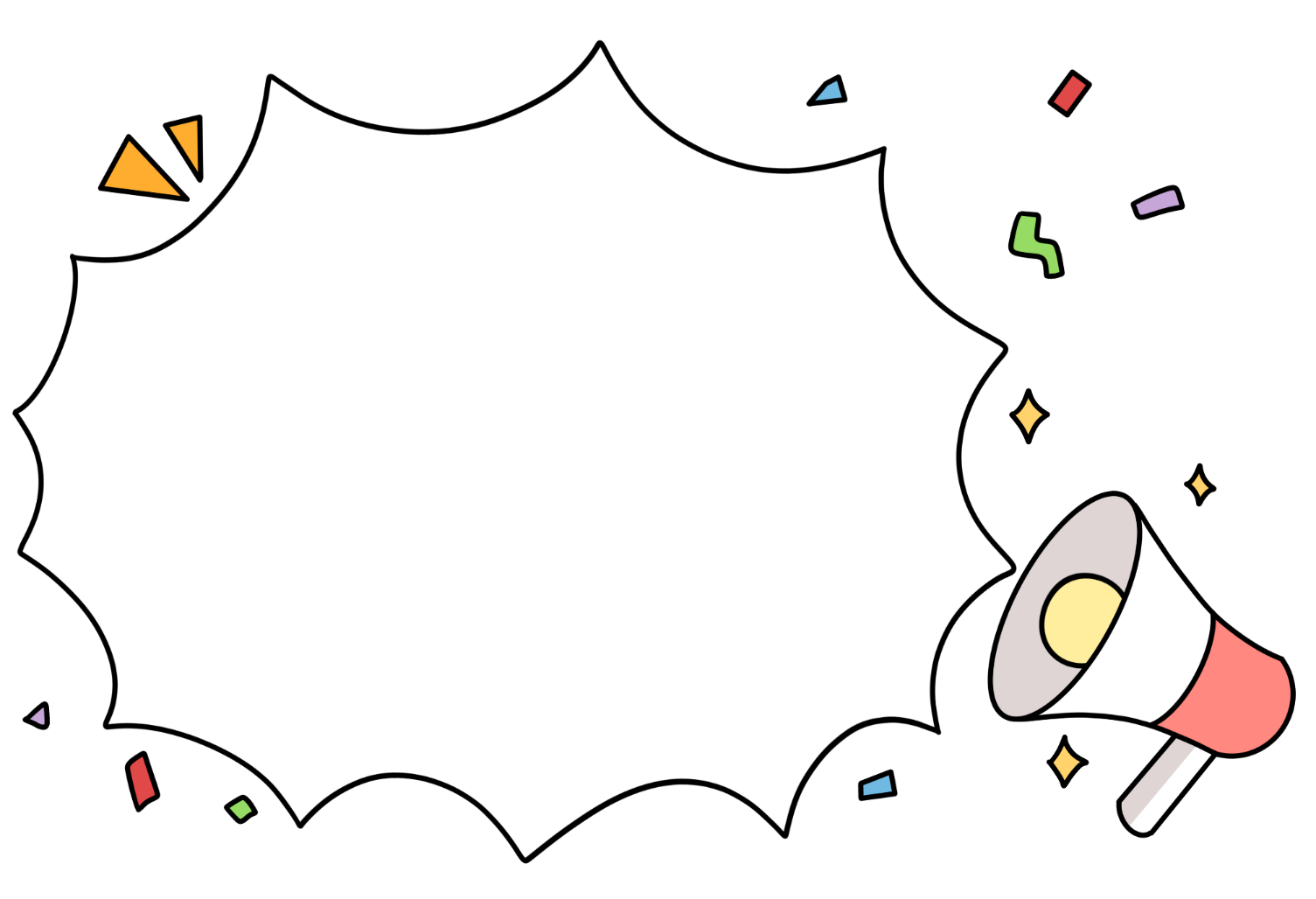 Let’s play!
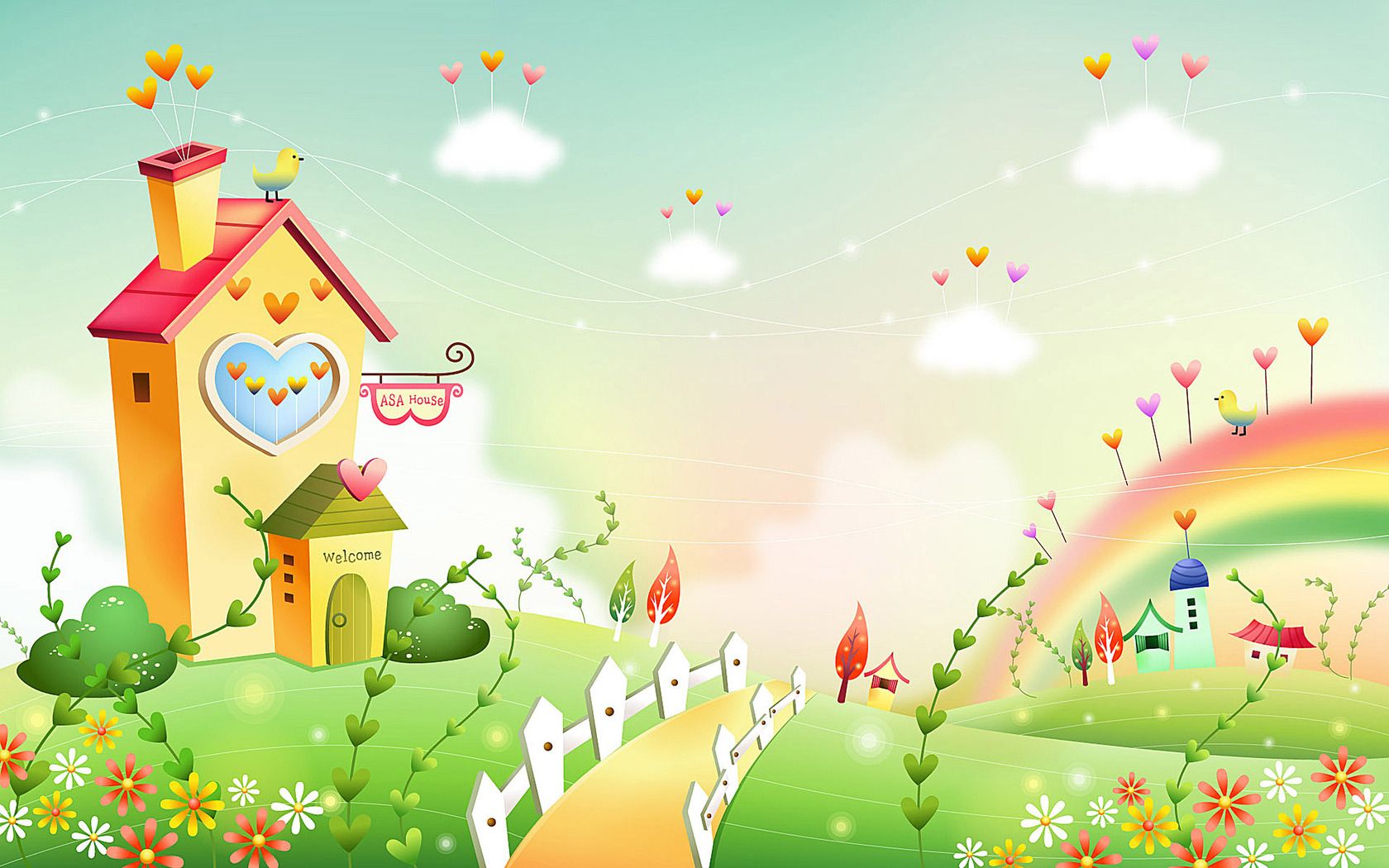 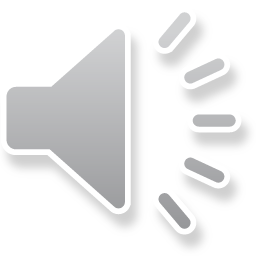 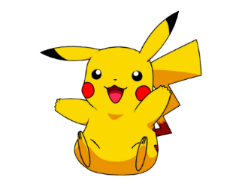 Find Pikachu
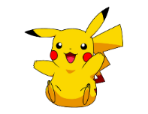 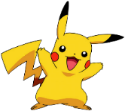 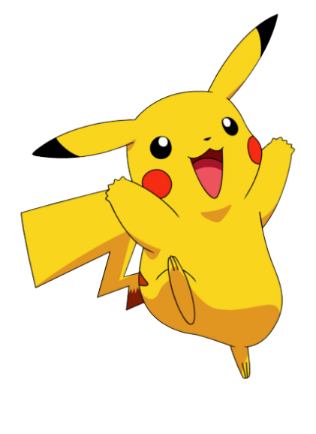 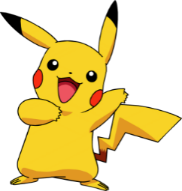 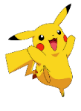 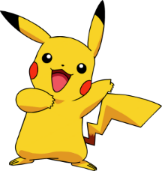 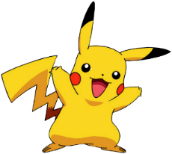 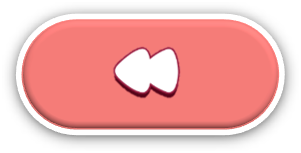 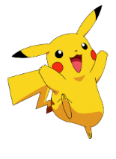 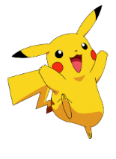 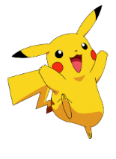 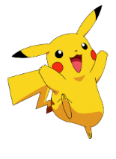 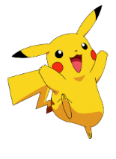 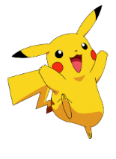 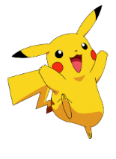 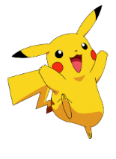 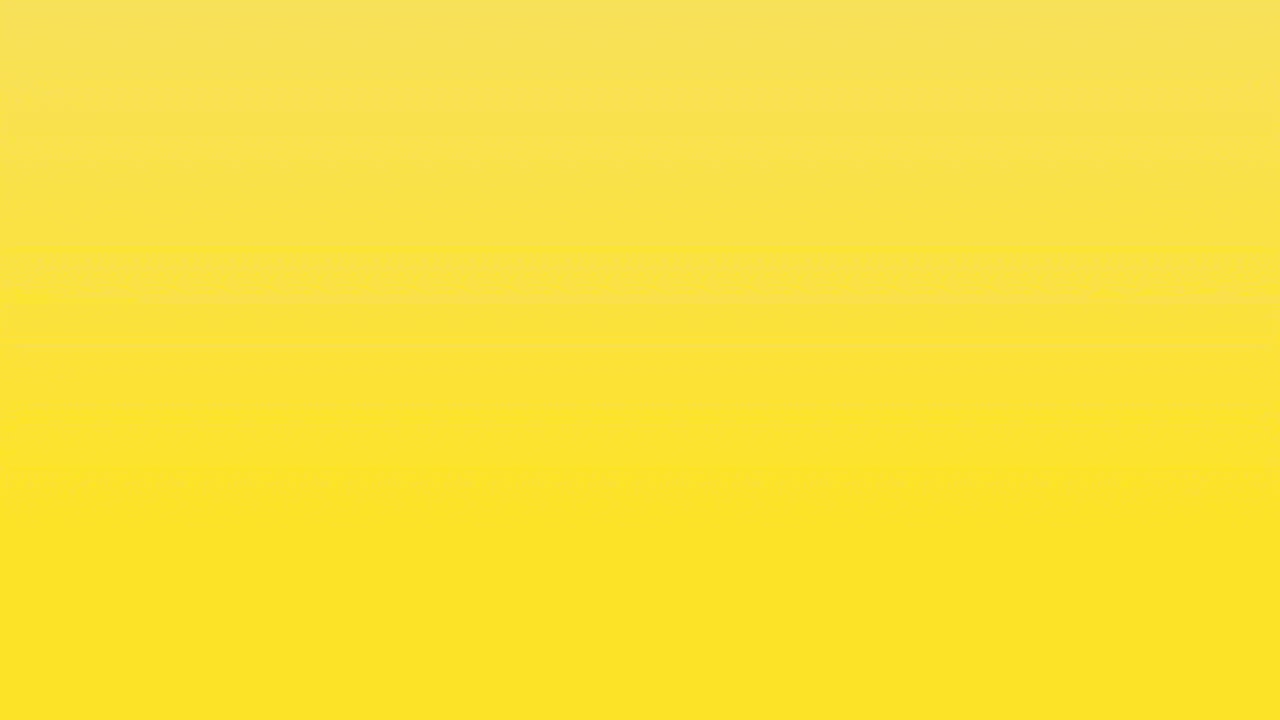 1/10
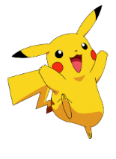 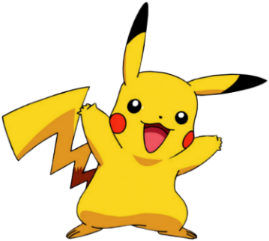 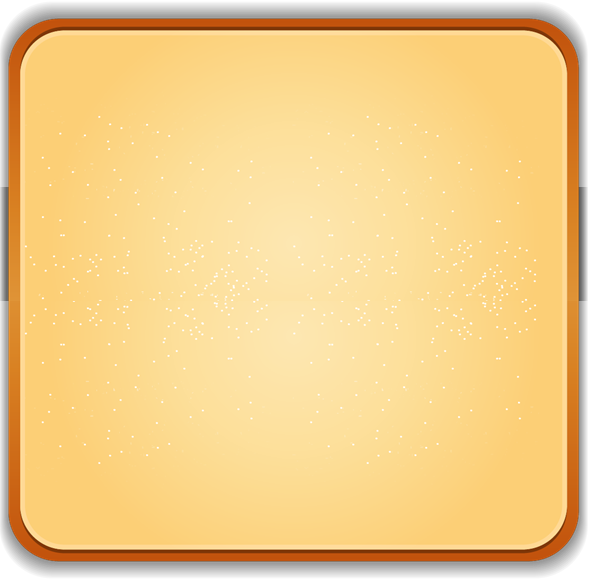 A. English
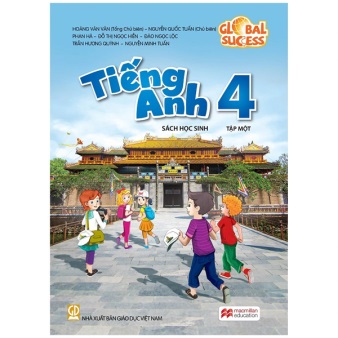 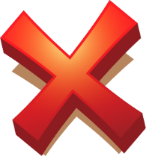 B. Vietnamese
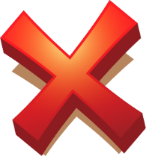 C. science
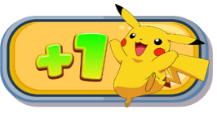 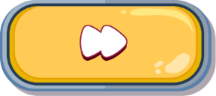 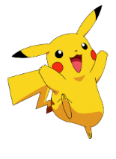 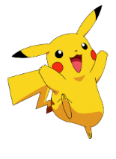 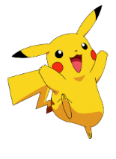 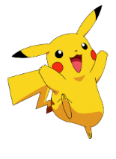 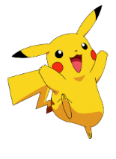 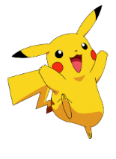 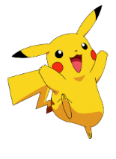 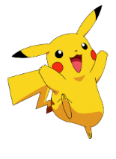 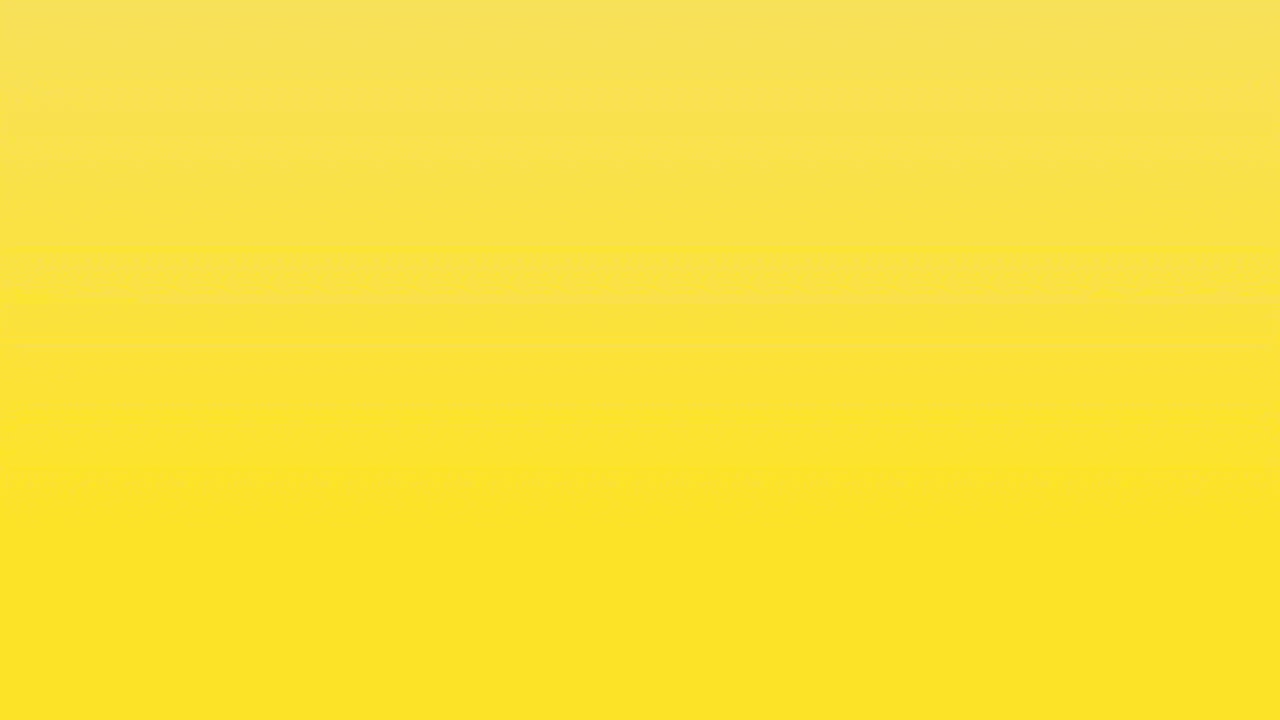 2/10
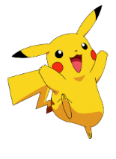 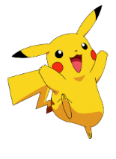 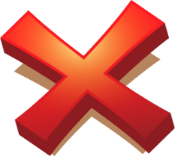 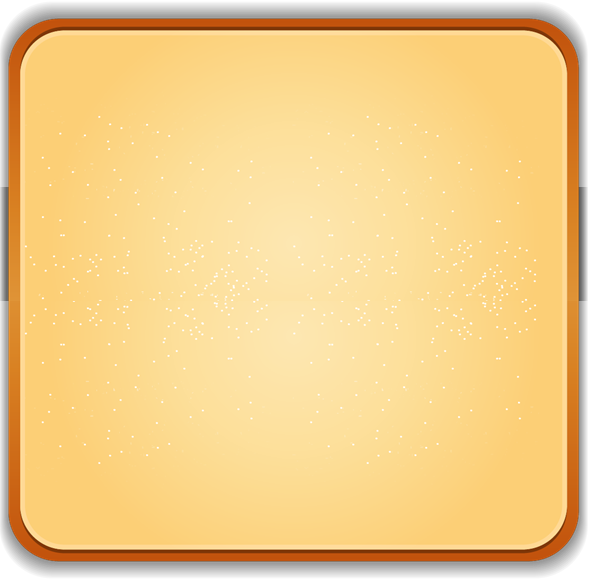 A. science
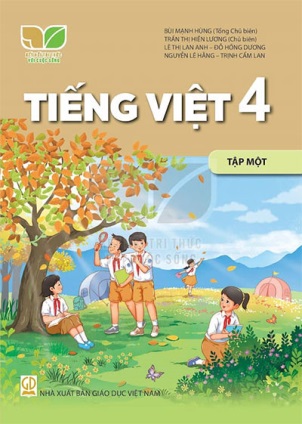 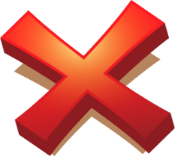 B. maths
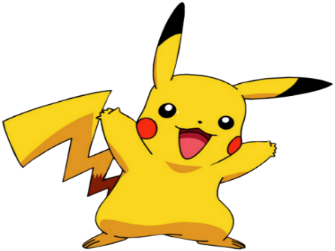 C. Vietnamese
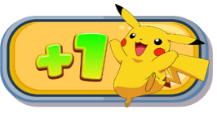 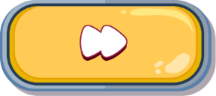 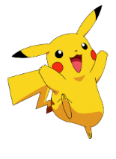 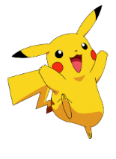 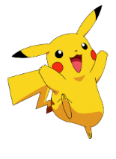 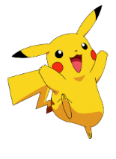 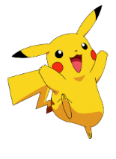 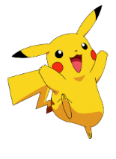 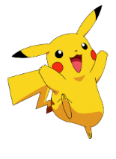 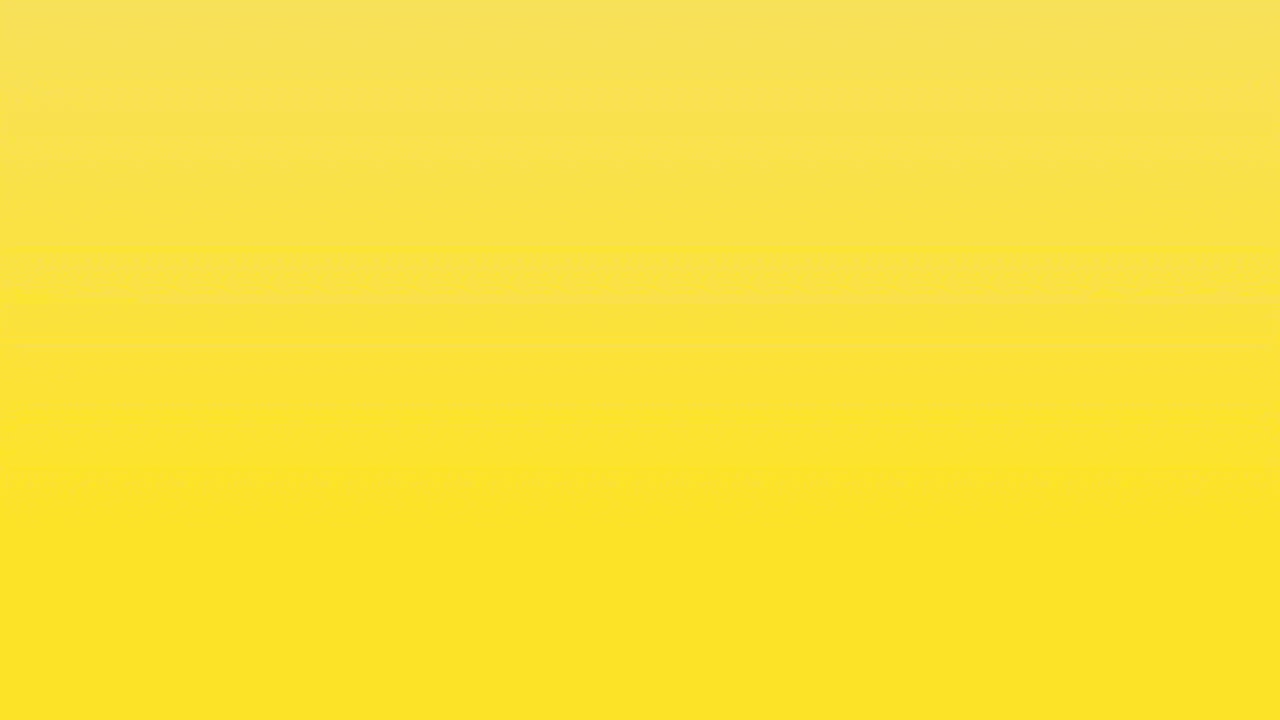 3/10
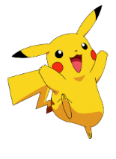 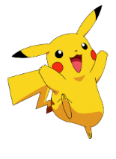 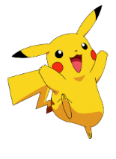 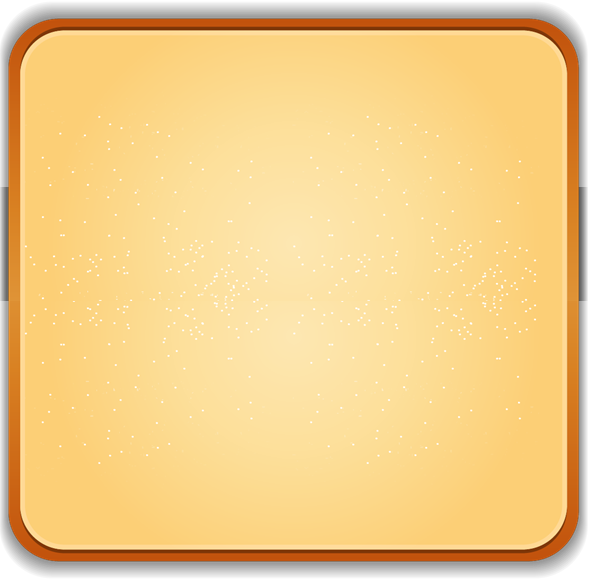 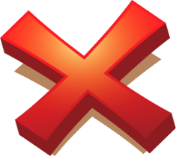 A. maths
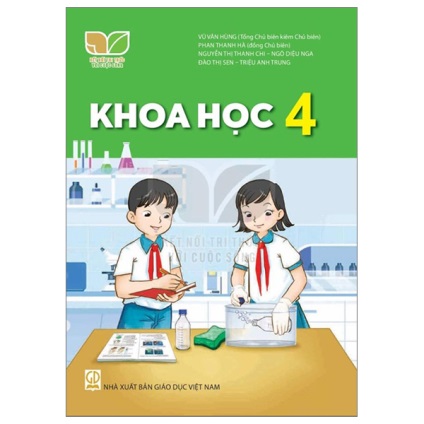 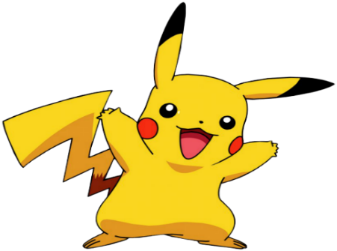 B. science
C. English
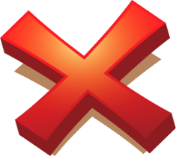 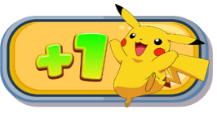 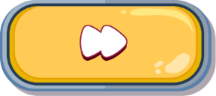 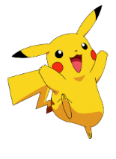 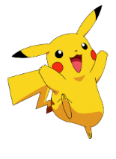 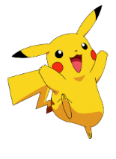 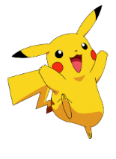 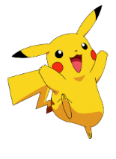 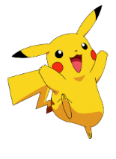 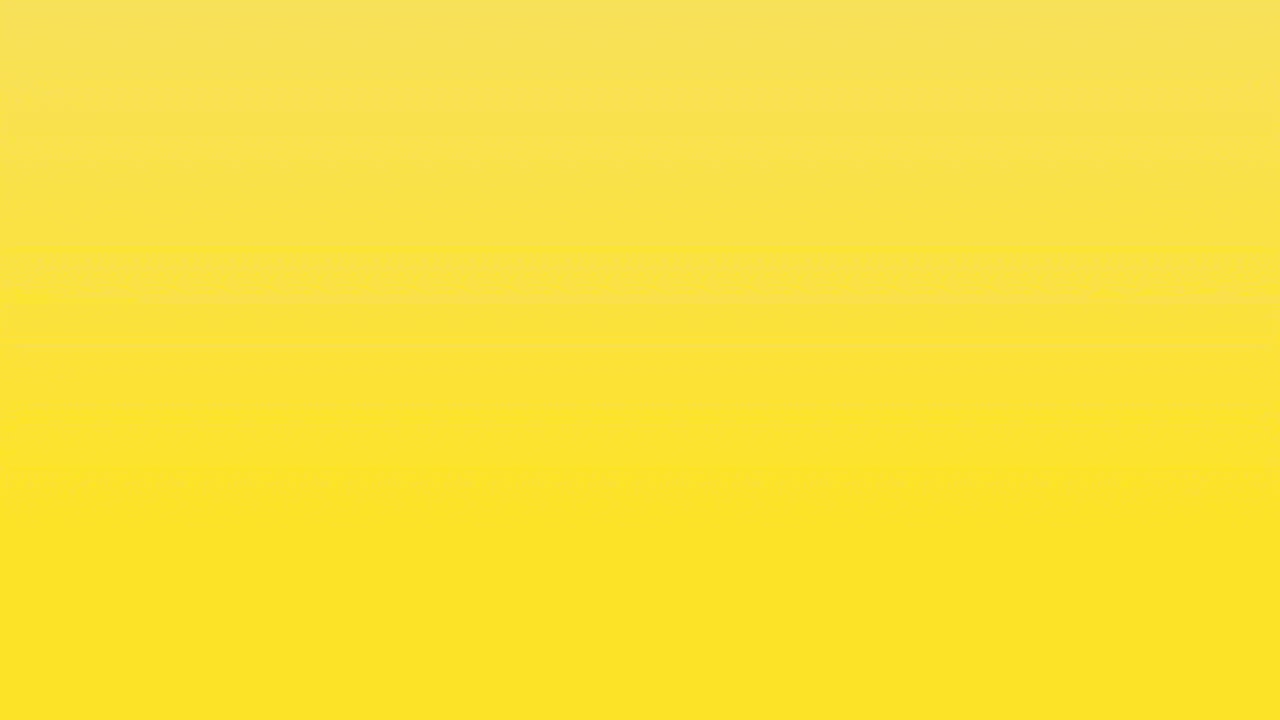 4/10
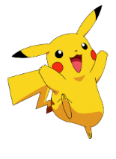 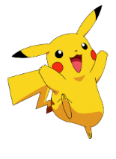 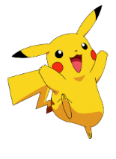 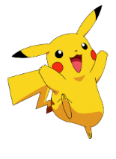 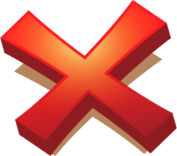 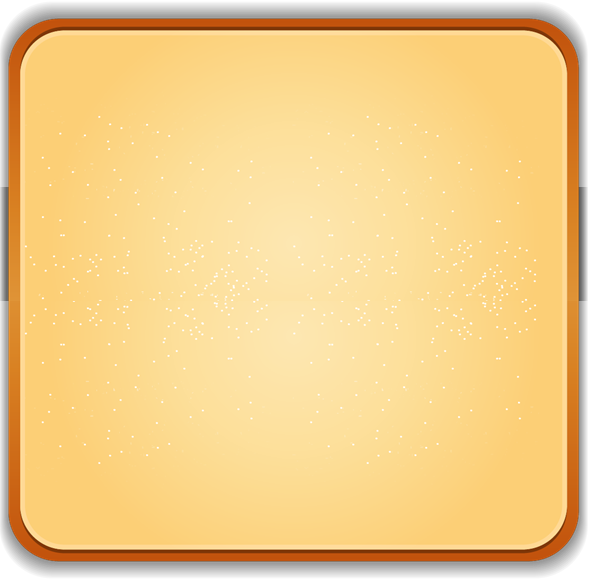 A.timetable
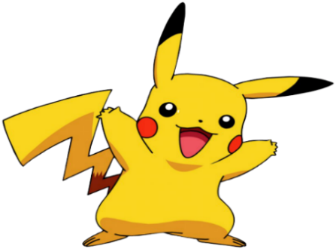 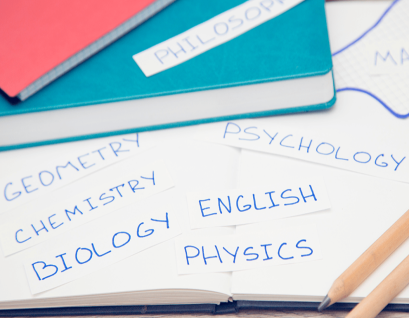 B. subject
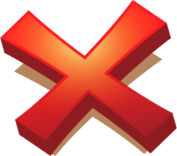 C. science
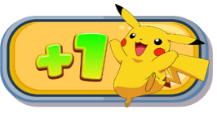 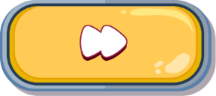 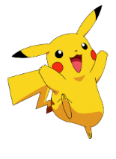 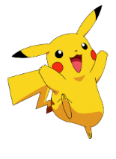 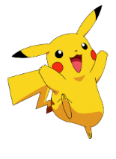 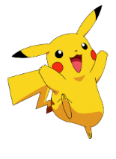 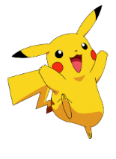 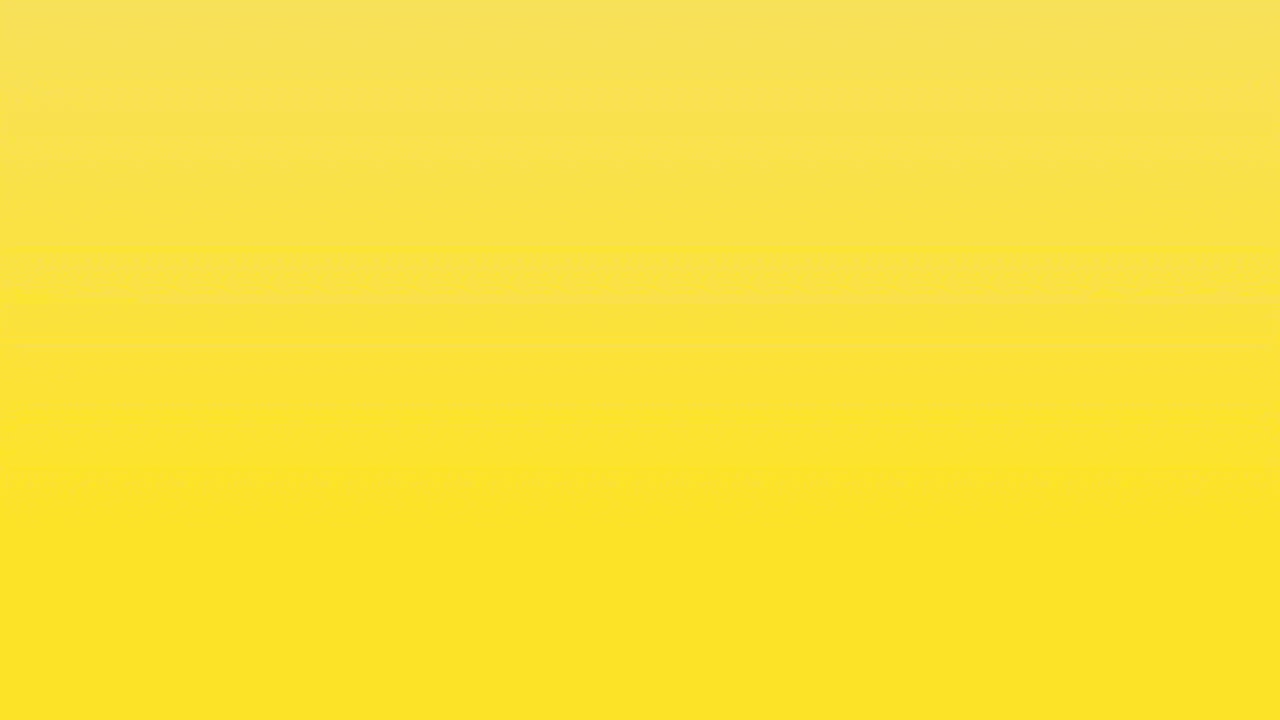 5/10
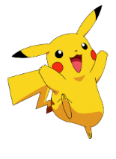 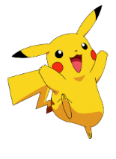 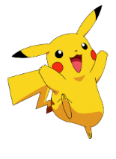 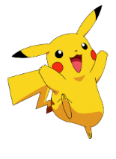 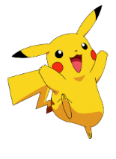 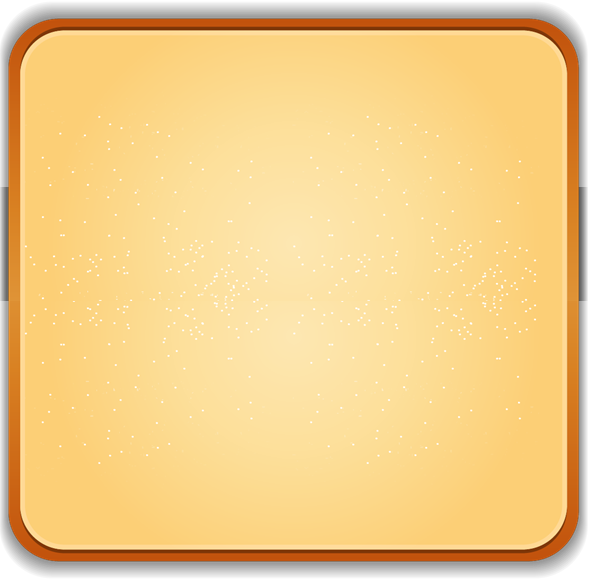 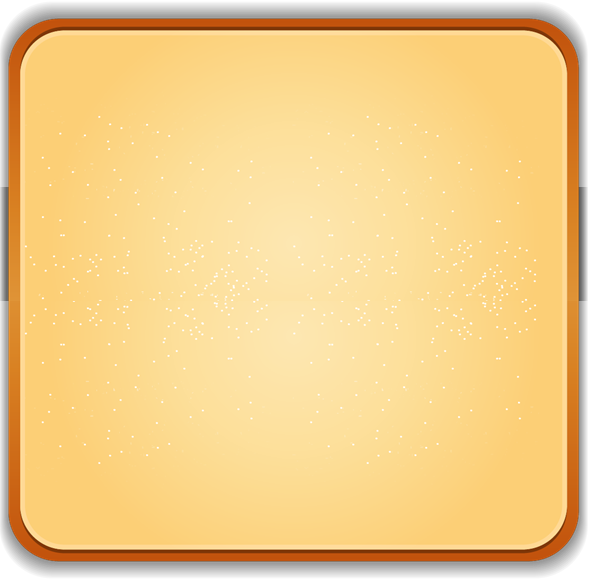 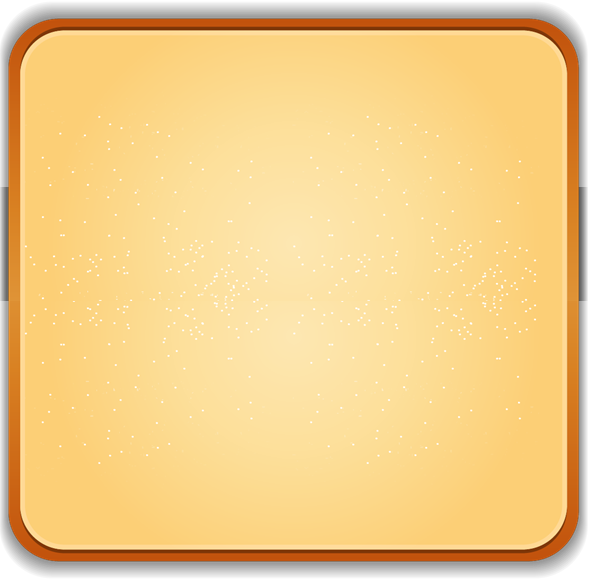 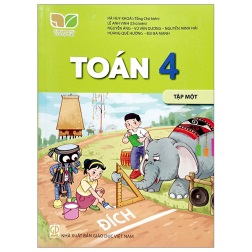 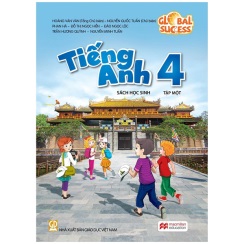 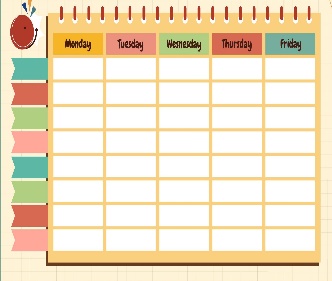 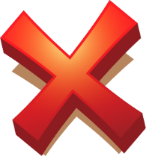 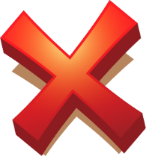 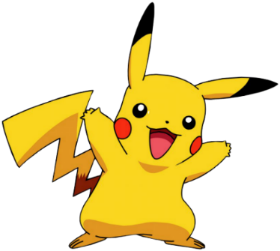 b
c
a
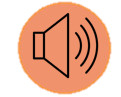 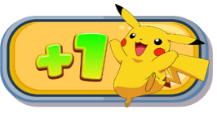 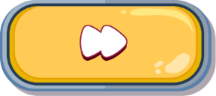 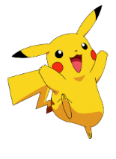 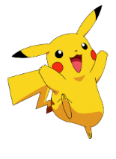 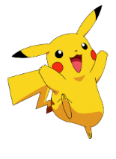 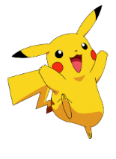 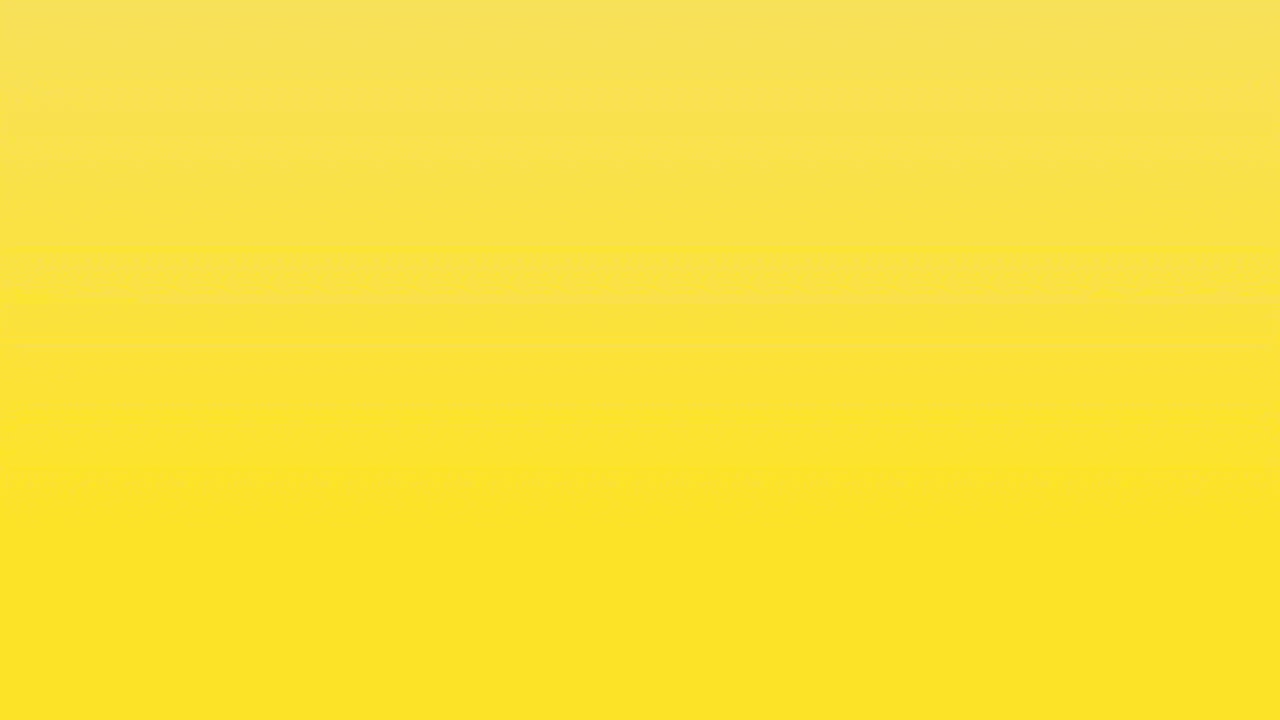 6/10
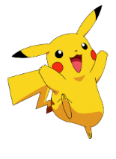 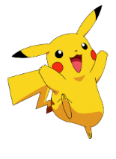 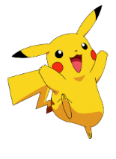 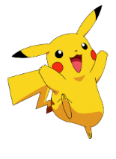 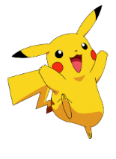 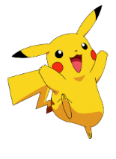 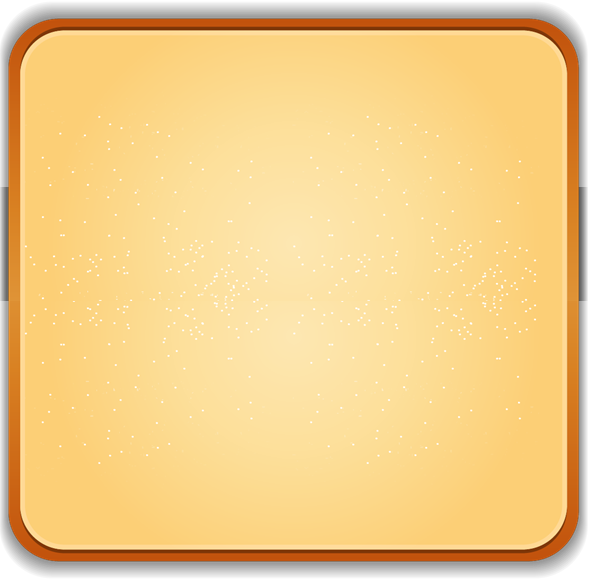 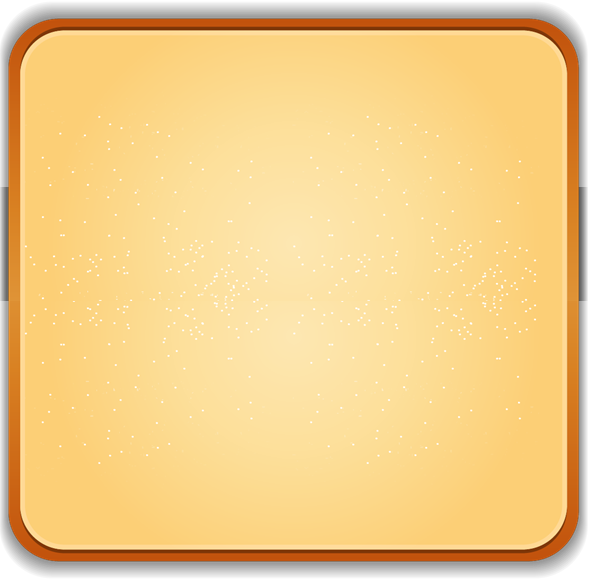 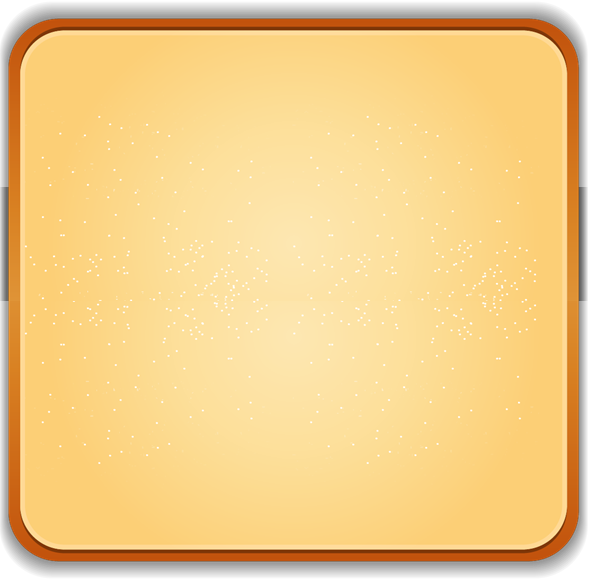 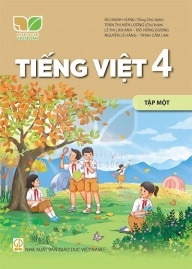 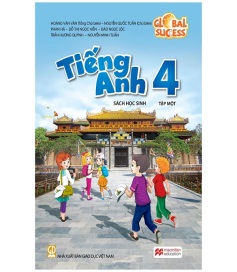 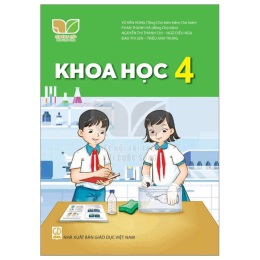 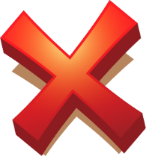 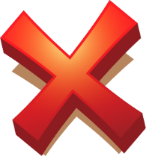 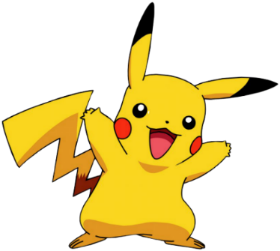 b
c
a
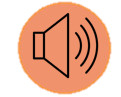 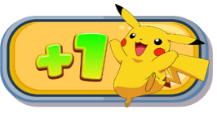 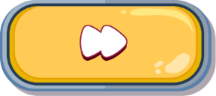 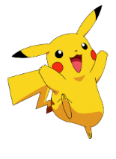 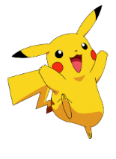 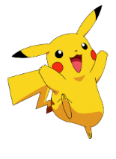 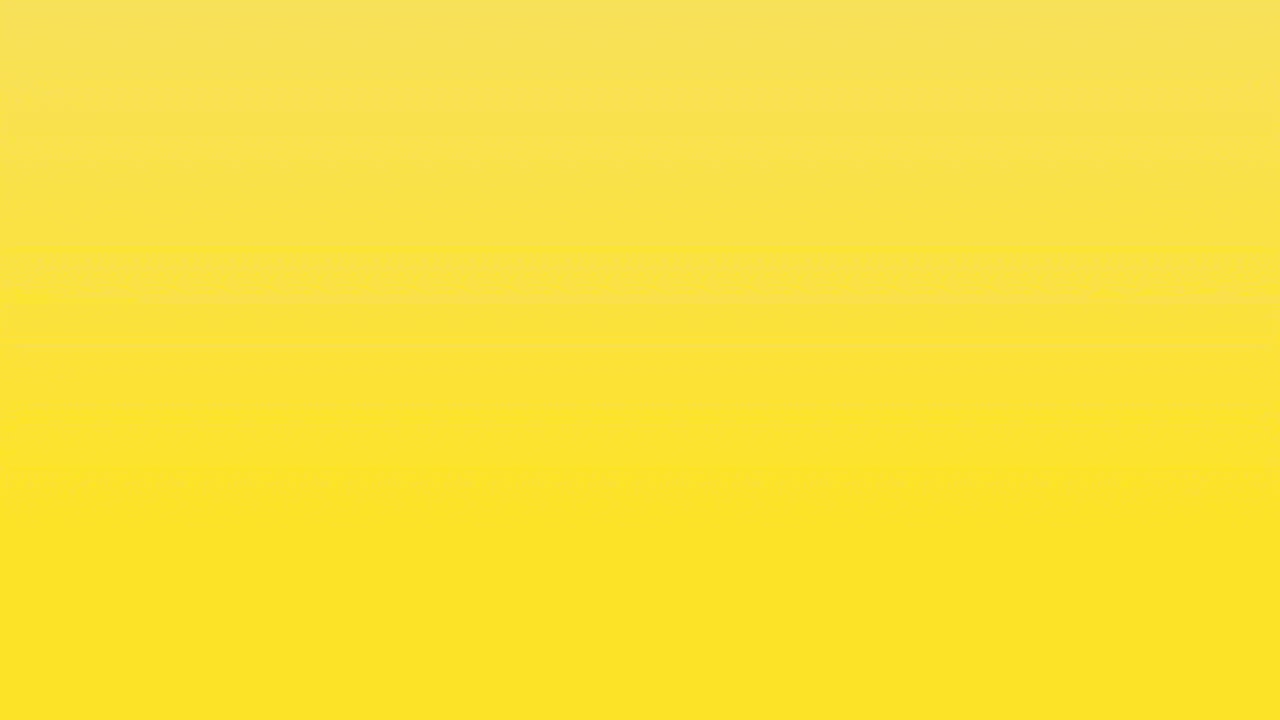 7/10
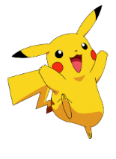 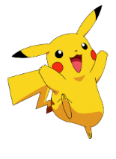 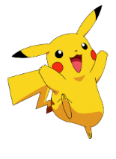 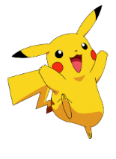 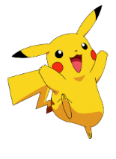 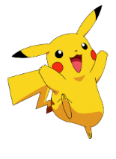 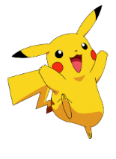 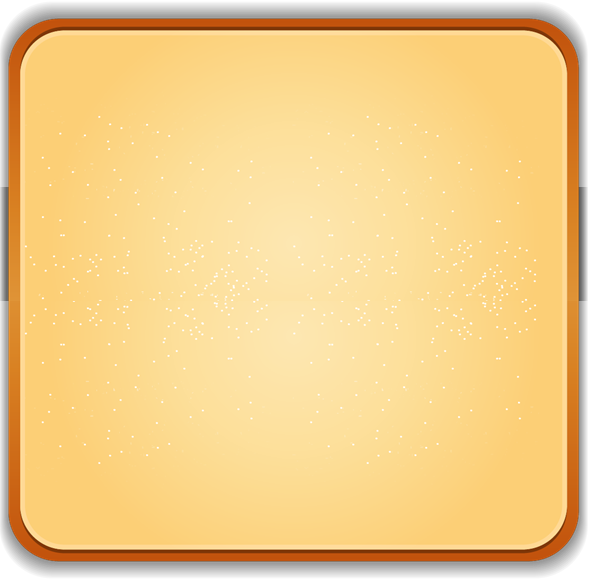 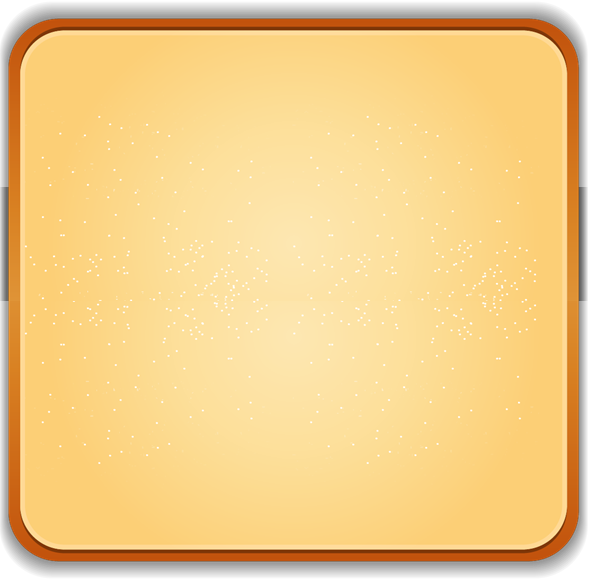 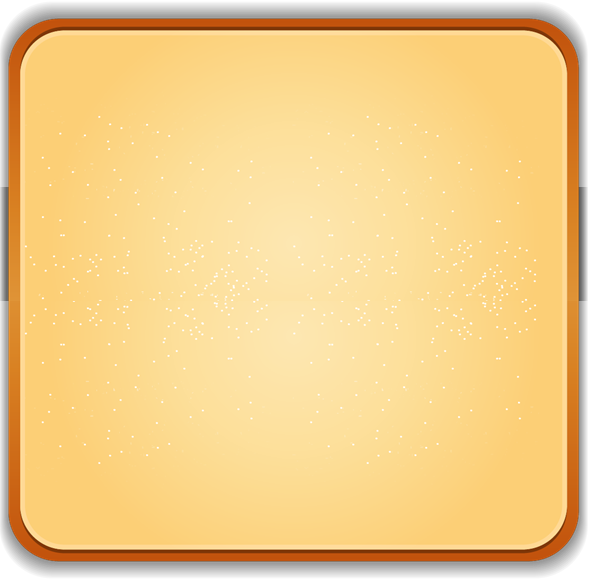 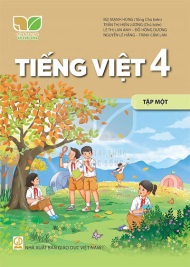 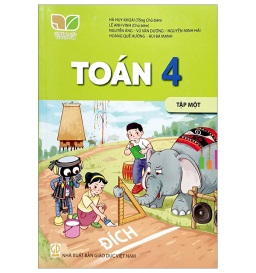 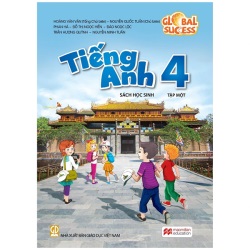 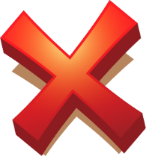 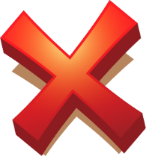 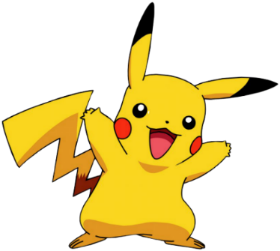 b
c
a
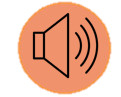 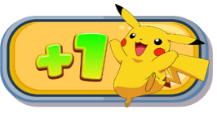 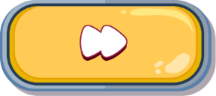 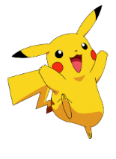 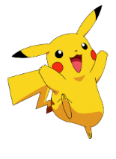 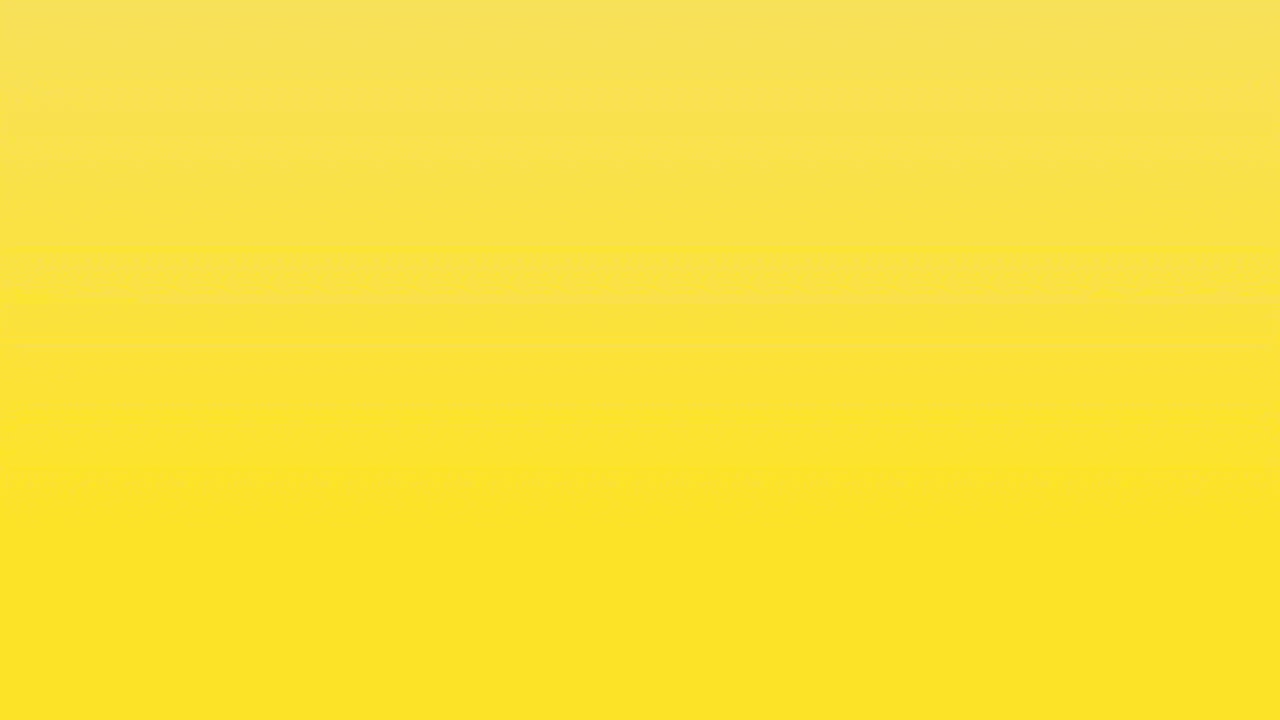 8/10
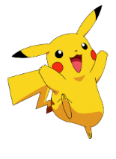 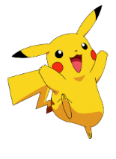 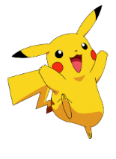 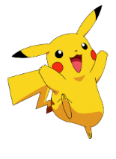 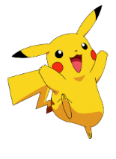 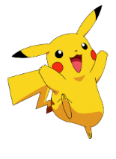 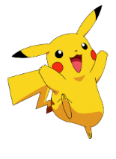 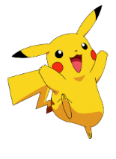 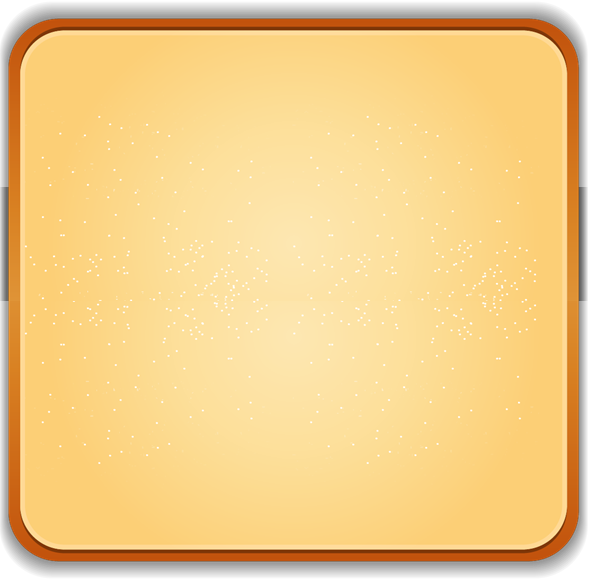 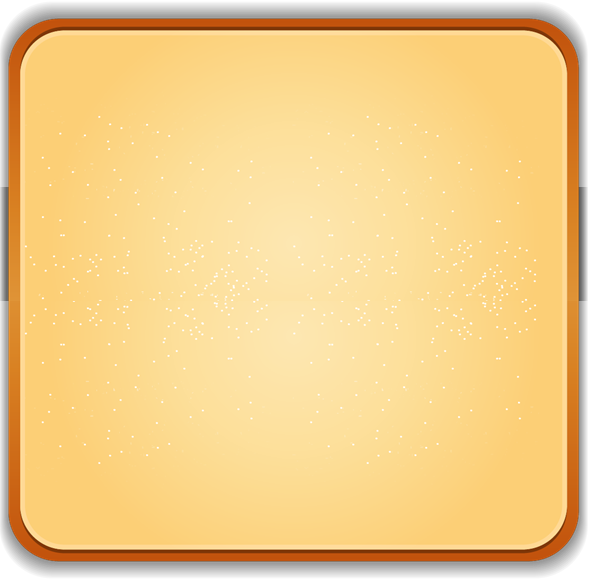 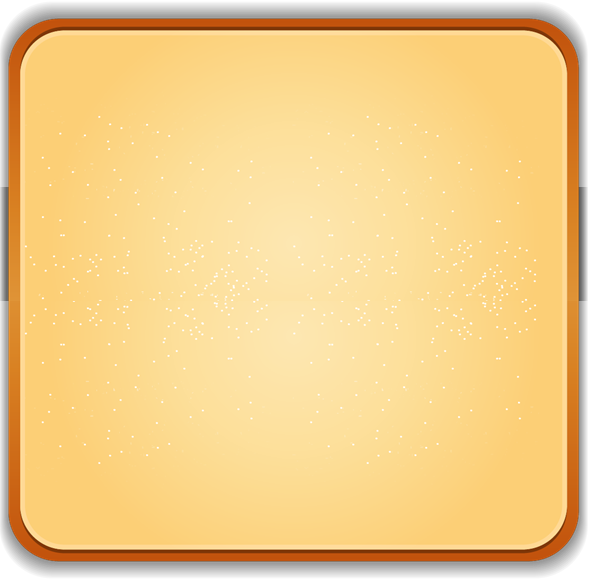 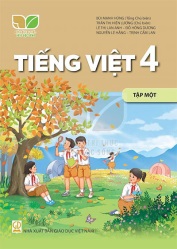 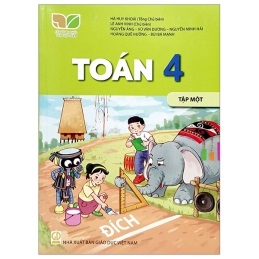 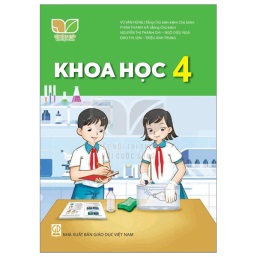 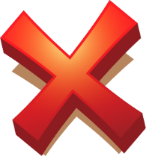 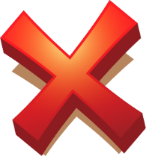 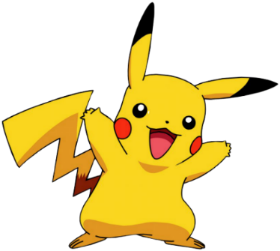 b
c
a
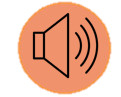 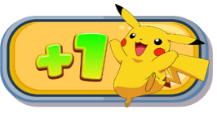 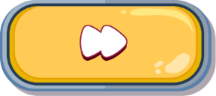 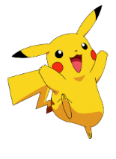 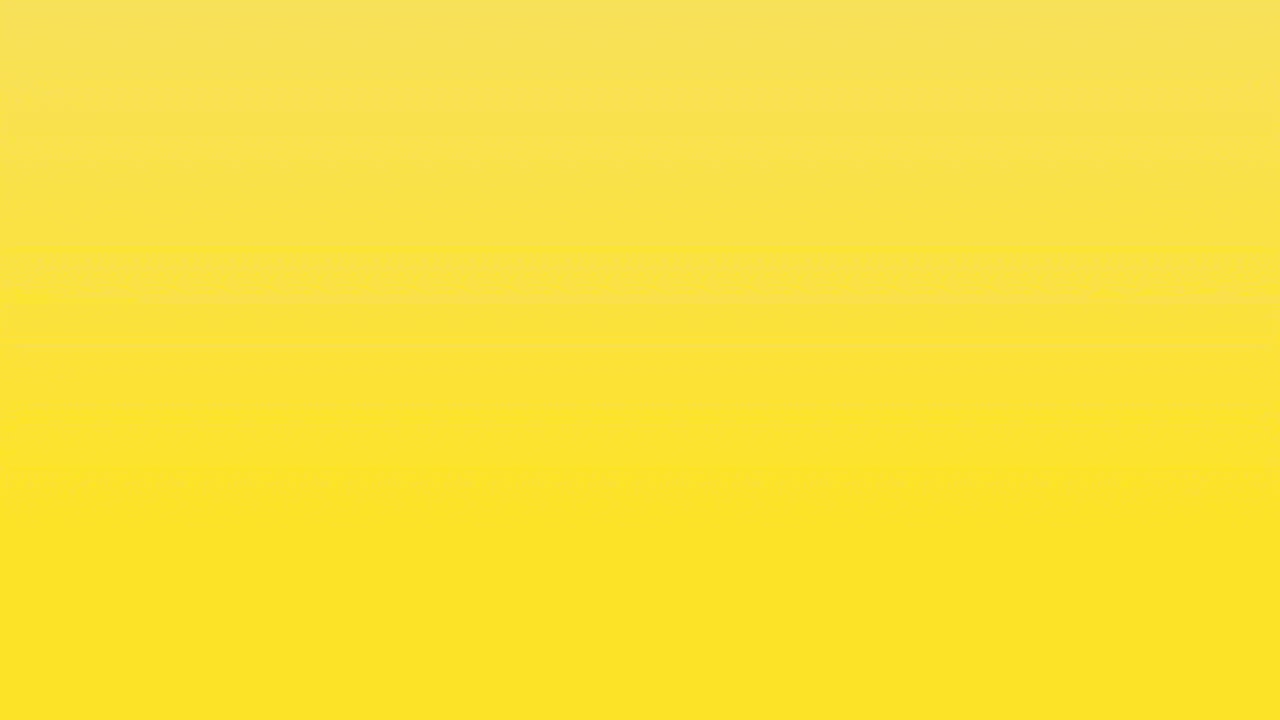 9/10
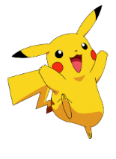 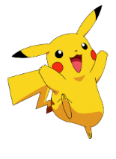 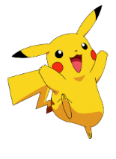 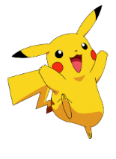 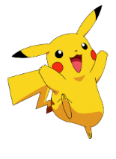 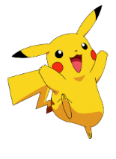 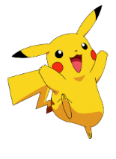 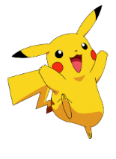 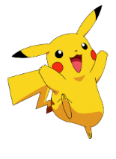 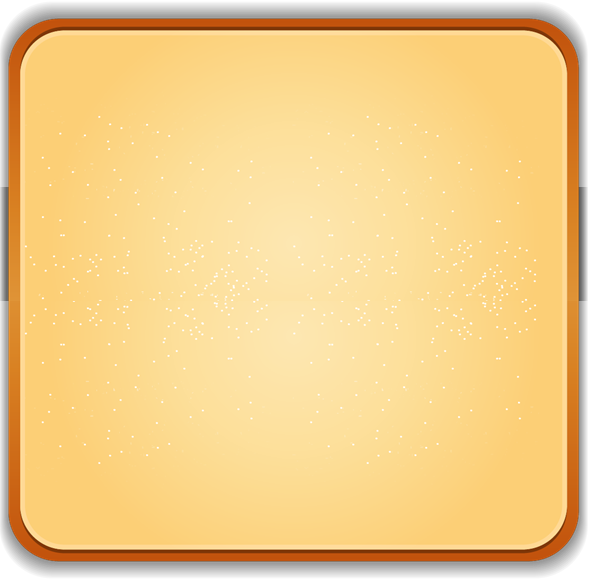 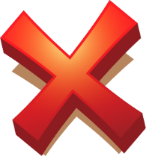 A. schools
A: What ____ do you have today?
B: I have science.
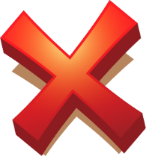 B. classes
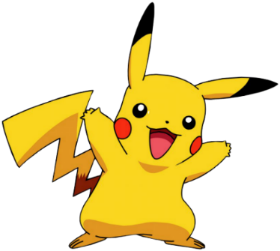 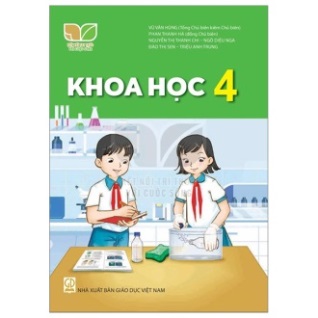 C. subjects
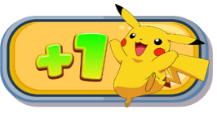 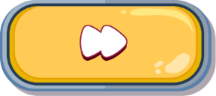 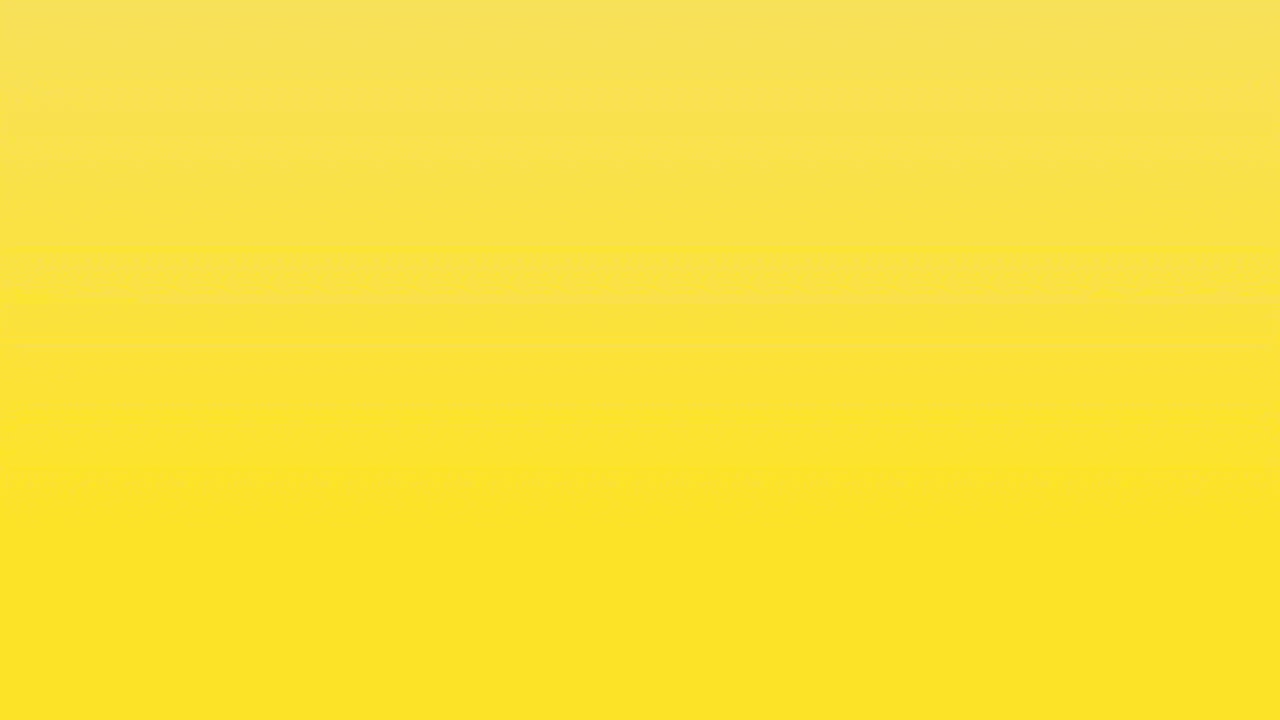 10/10
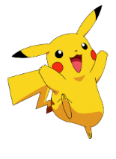 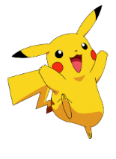 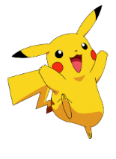 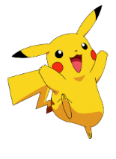 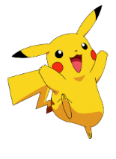 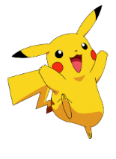 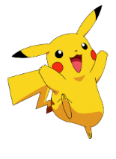 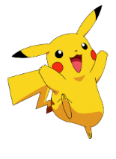 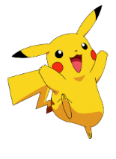 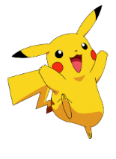 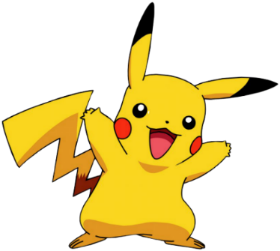 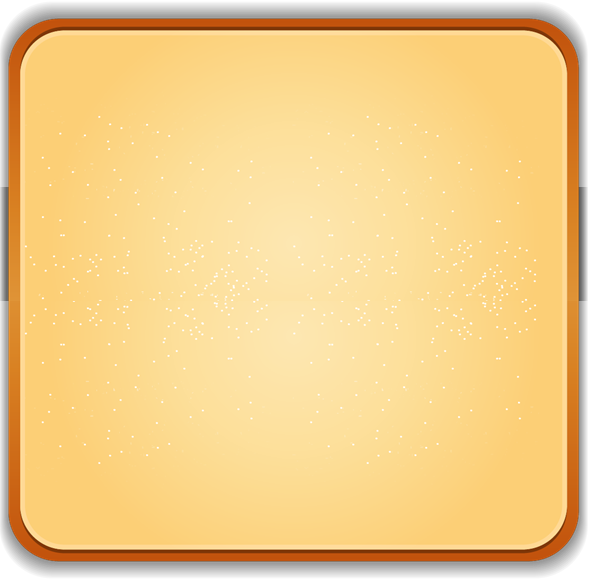 A. What
A: ____ subjects do you have today?B: I have maths.
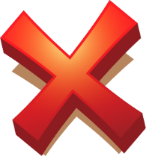 B. Where
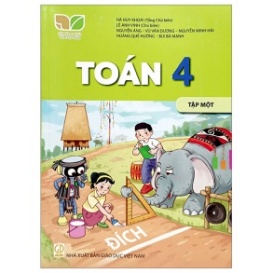 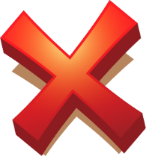 C. When
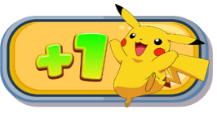 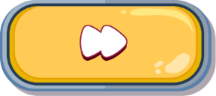 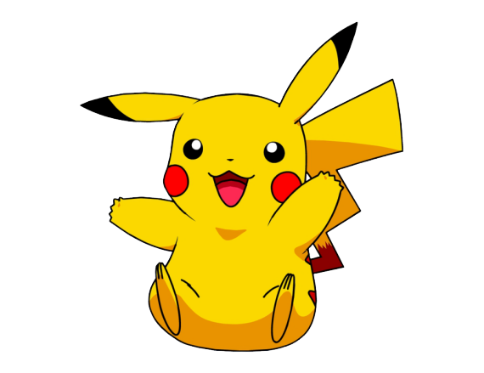 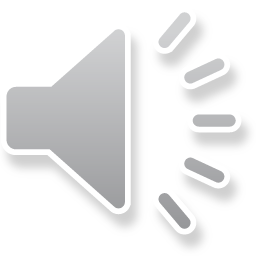 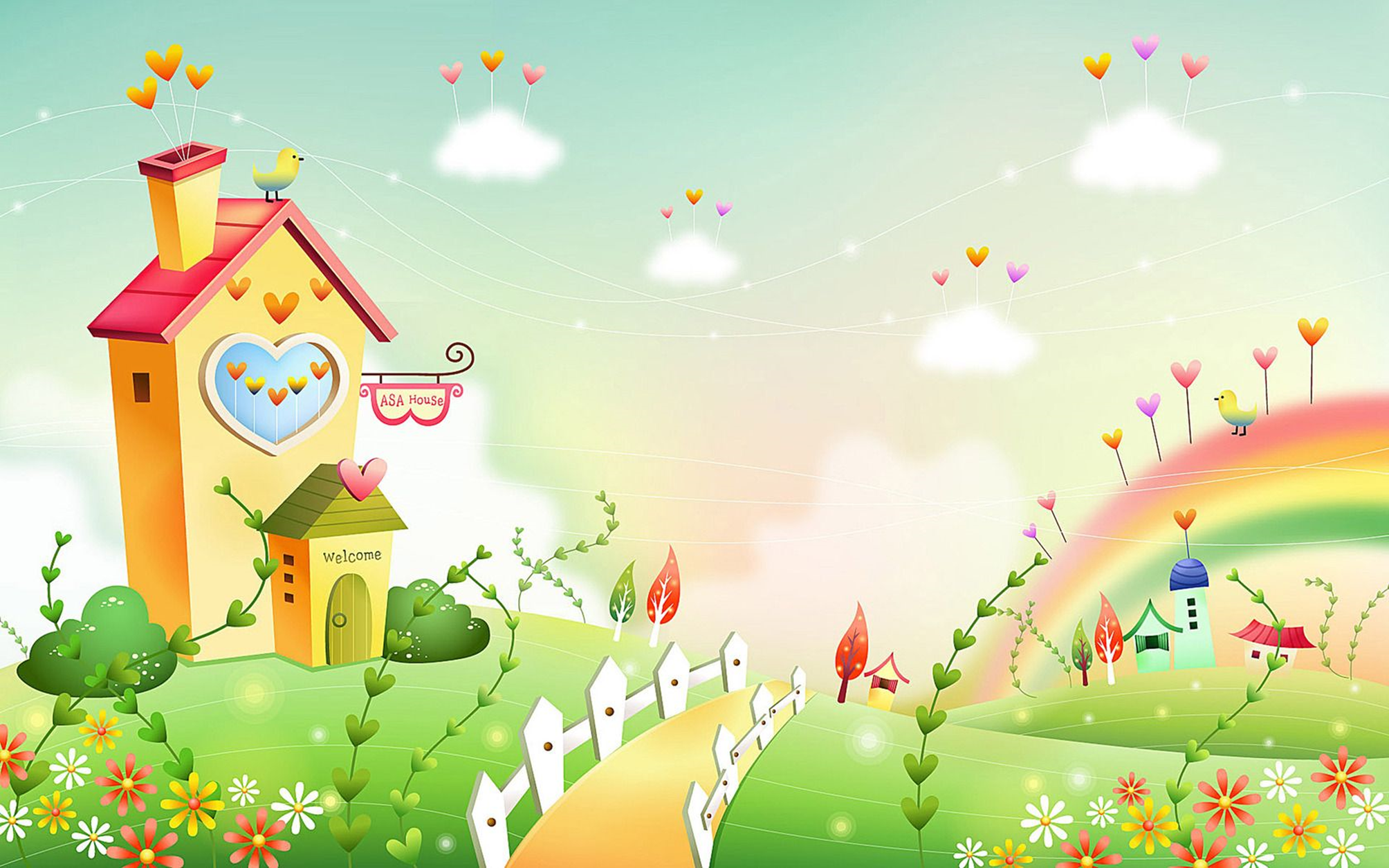 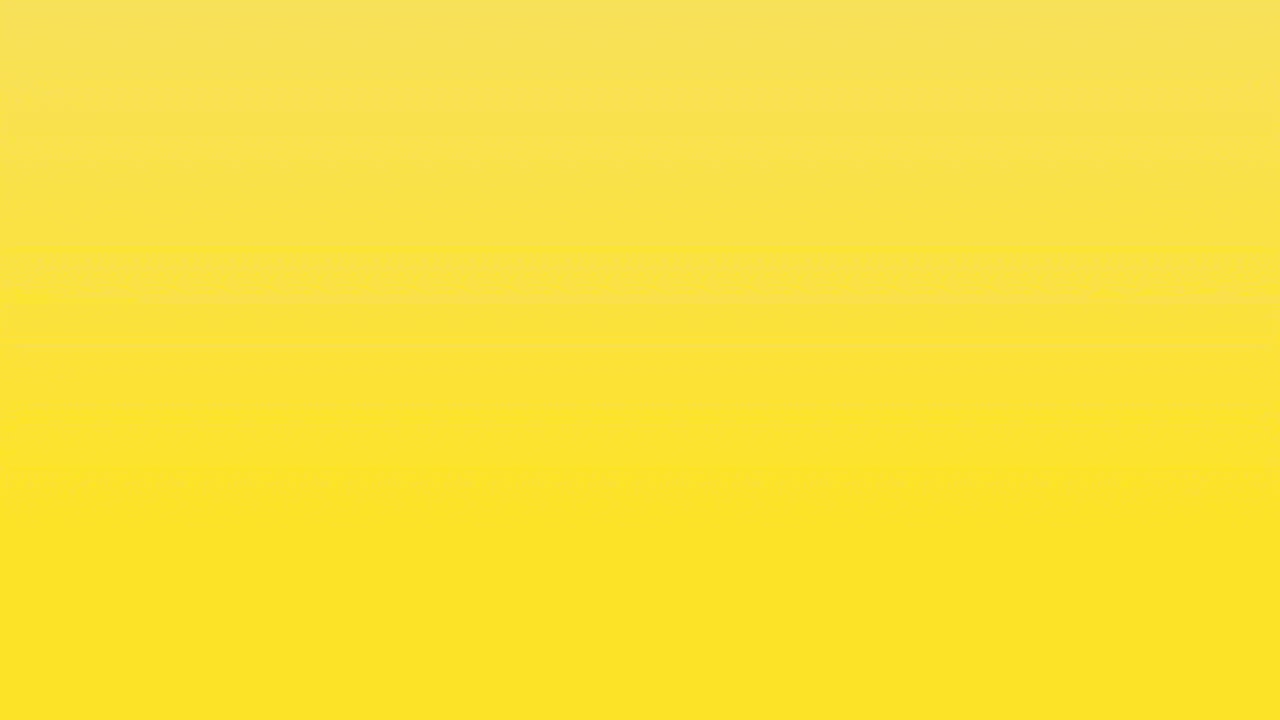 Excellent!
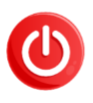 Monday, May 10th 2024
Unit
7
Our timetables
Lesson 1 (4+5+6)
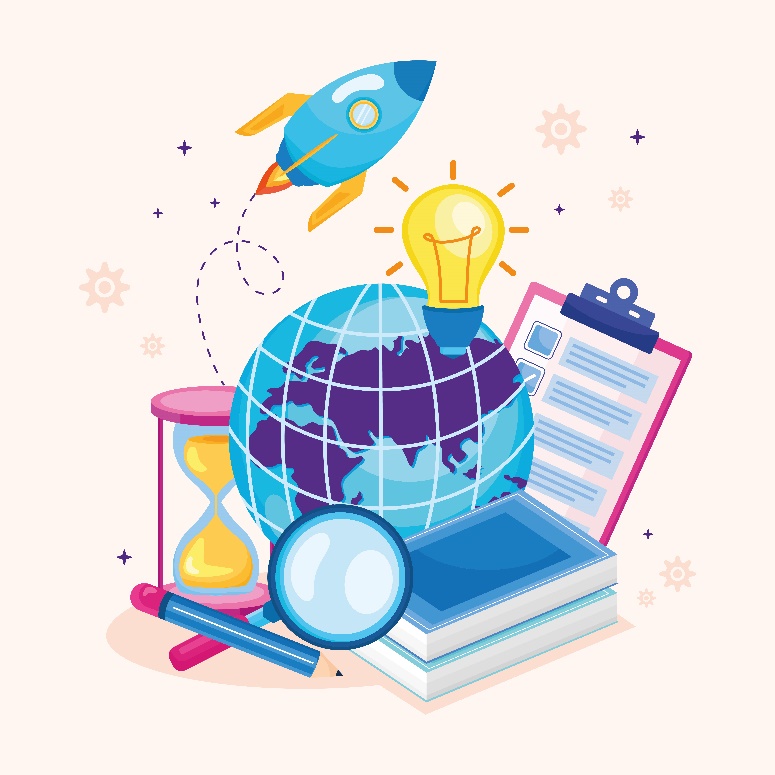 Facebook: Bùi Liễu Powerpoint  
0968142780
Contents
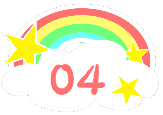 Listen and tick or cross.
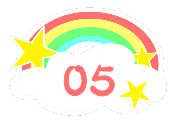 Look, complete and read.
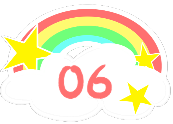 Let’s play.
4. Listen and tick or cross.
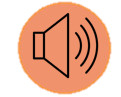 2.
1.
3.
4.
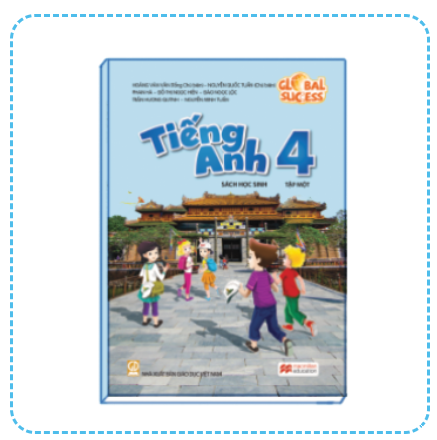 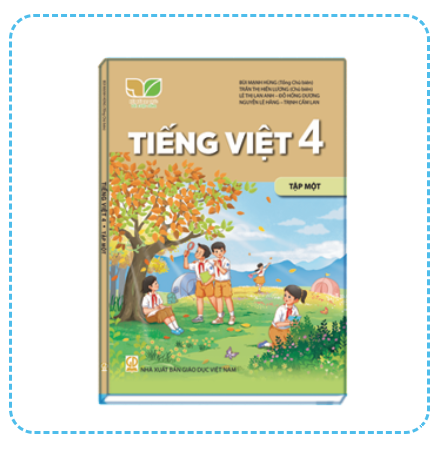 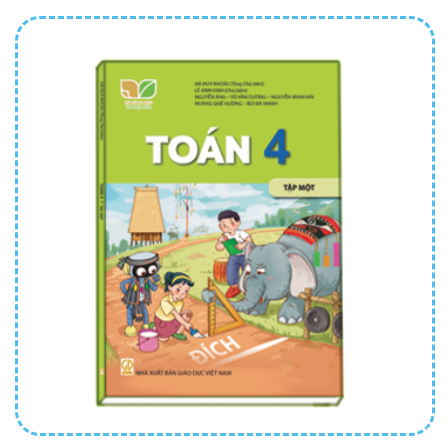 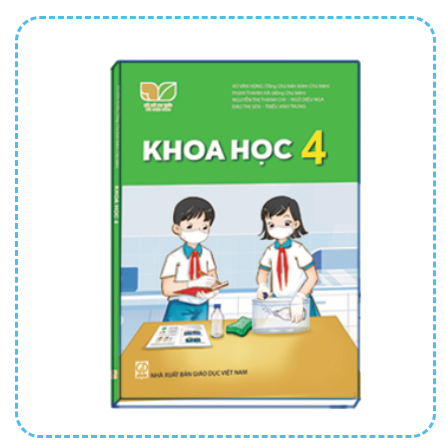 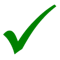 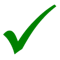 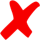 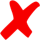 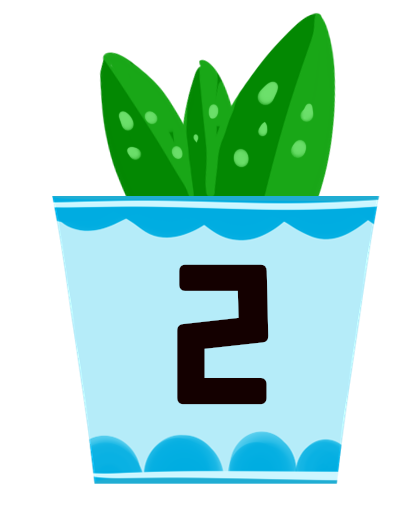 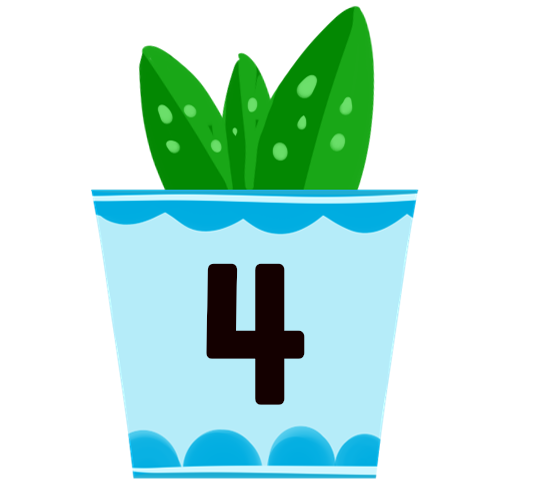 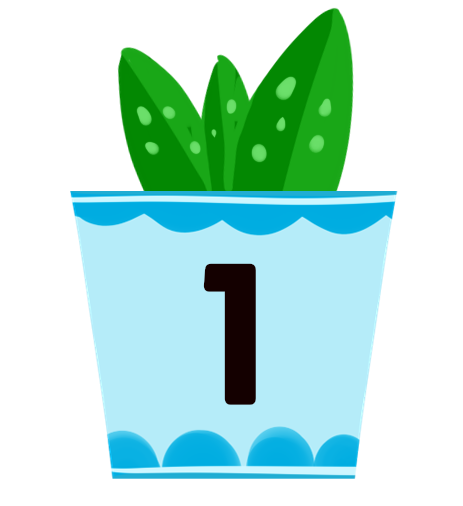 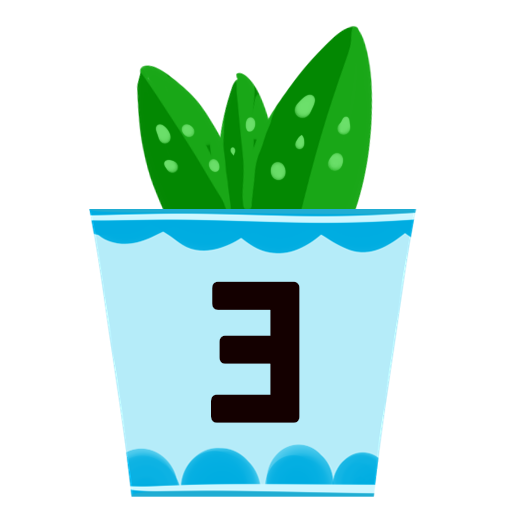 5. Look, complete and read.
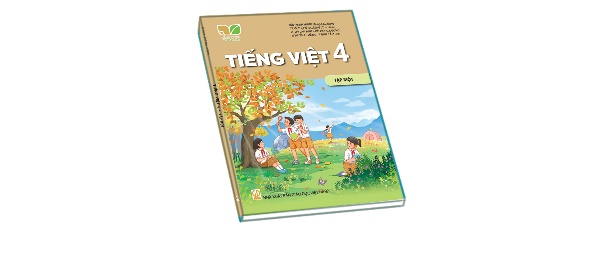 A: What subjects ___________ today?
B: I have ________and ________.
1.
2.
3.
4.
A: What subjects do you have today?
B: I have ___________.
A: What subjects do you have today?
B: I ________________.
A: ______ subjects do you have today?
B: I have English and _________.
Vietnamese
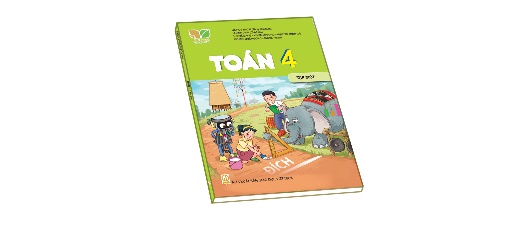 have maths
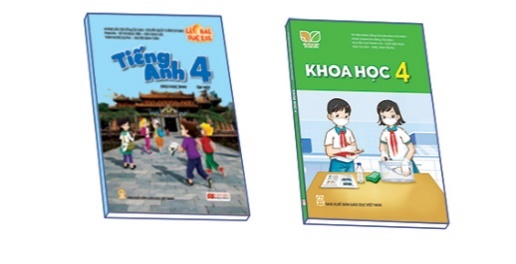 What
science
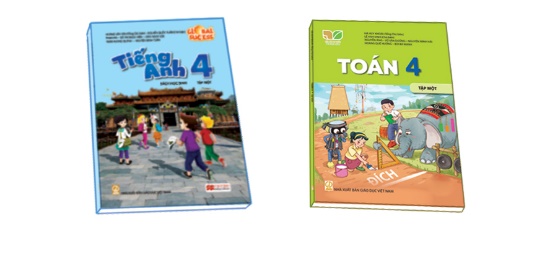 do you have
maths
English
6. Let’s play.
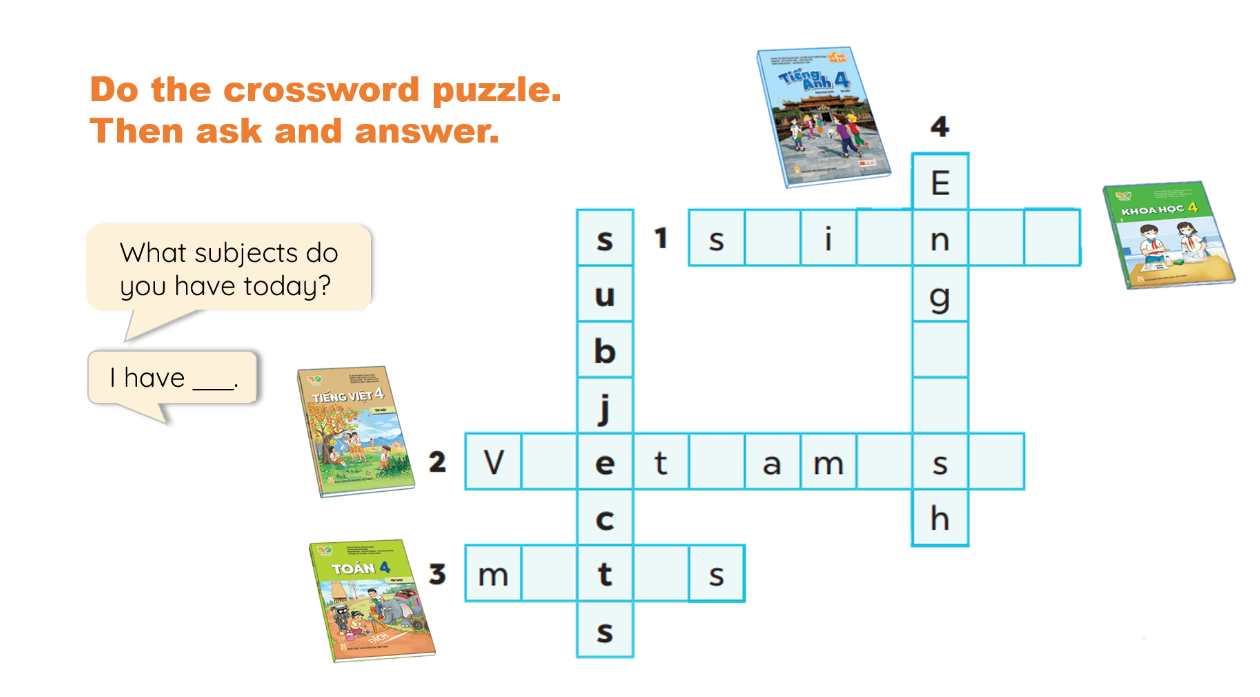 e
c
c
e
l
i
n
e
i
e
h
a
Wrap up
Unit 7 lesson 1
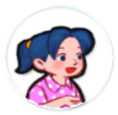 What subjects do you have today?
I have______.
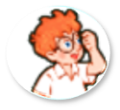 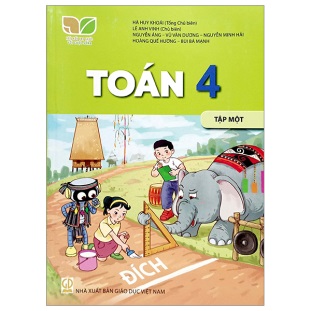 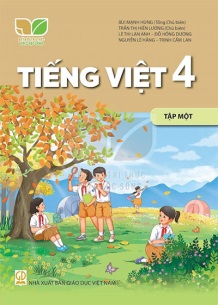 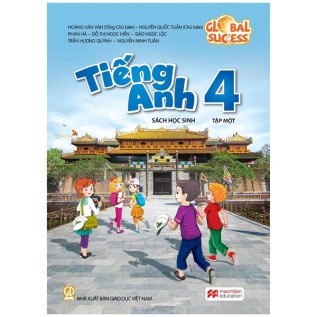 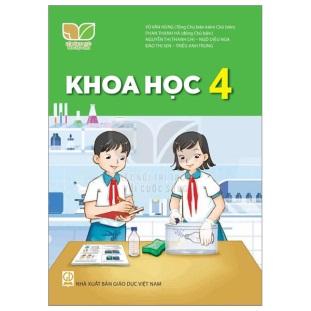 i
Vietnamese
maths
science
English
Homework
……………………………………………
……………………………………………
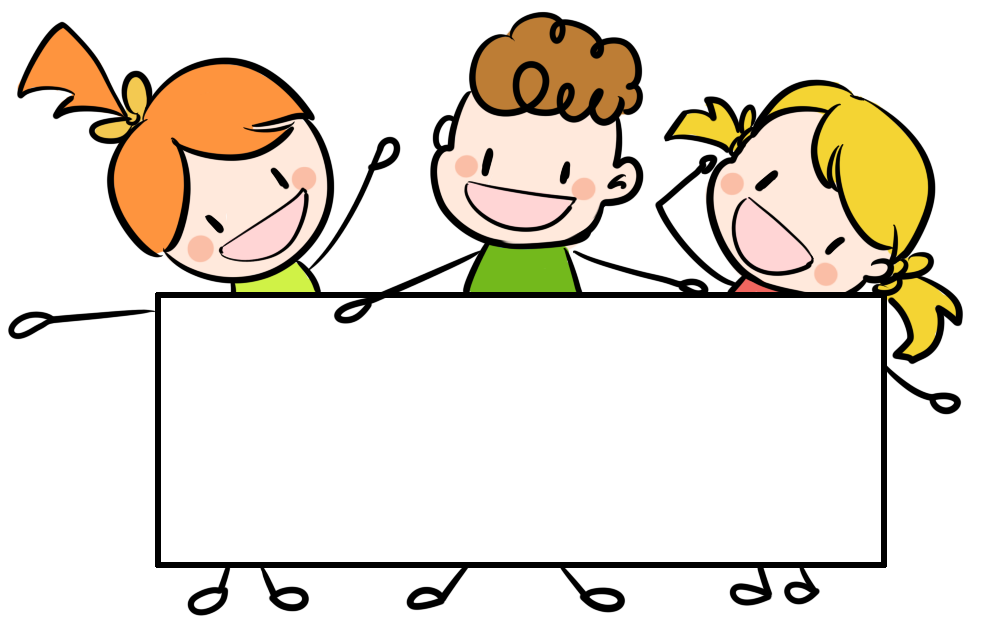 Facebook : Bùi Liễu  
0968142780
Thank you!